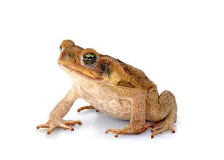 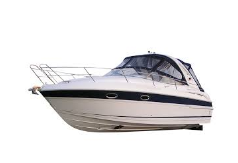 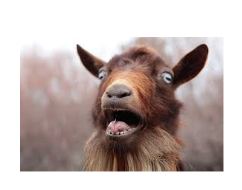 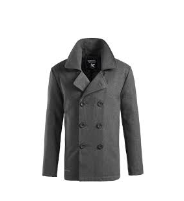 oa
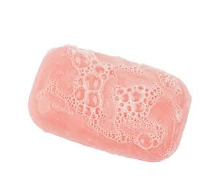 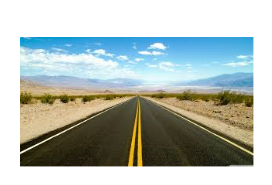 Can you read these words? Use the sound buttons to help you.
boat
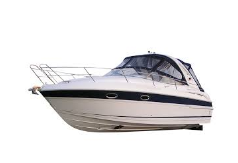 coat
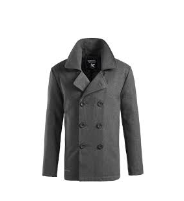 soap
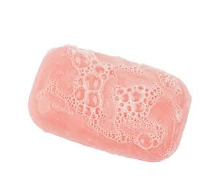 toad
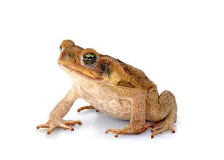 goat
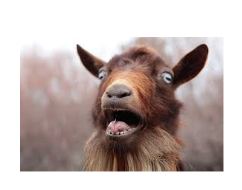 road
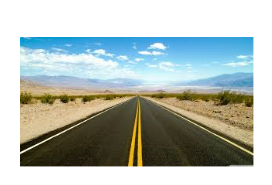 These are a little more difficult because they have more than 1 digraph or a cluster.
coach
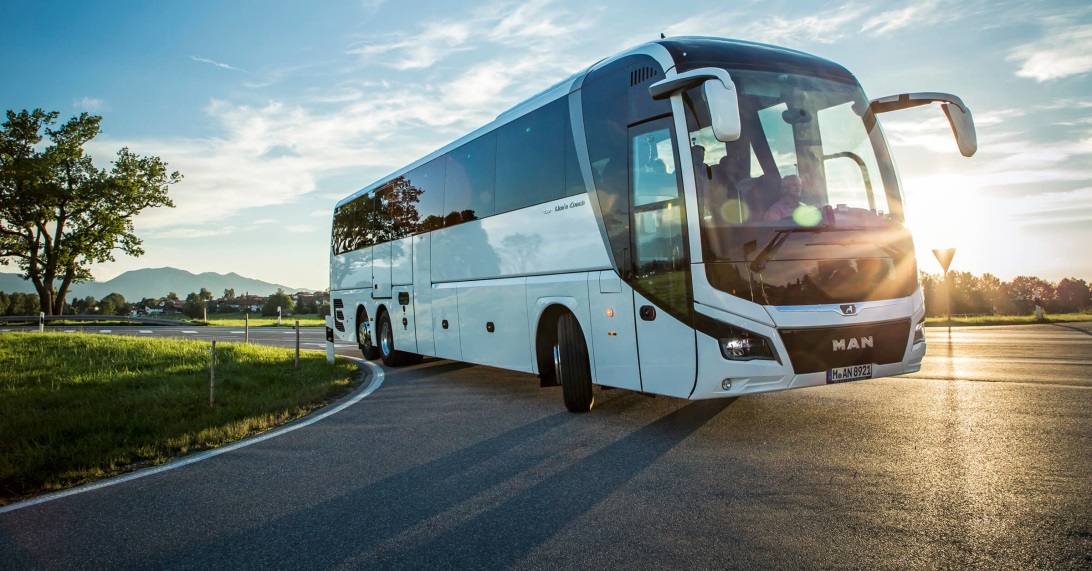 coast
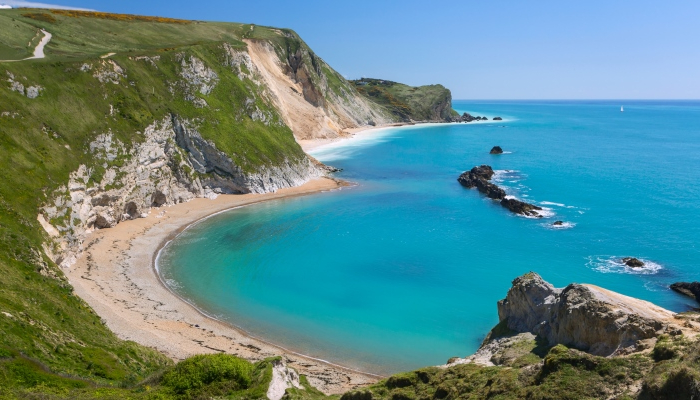 toaster
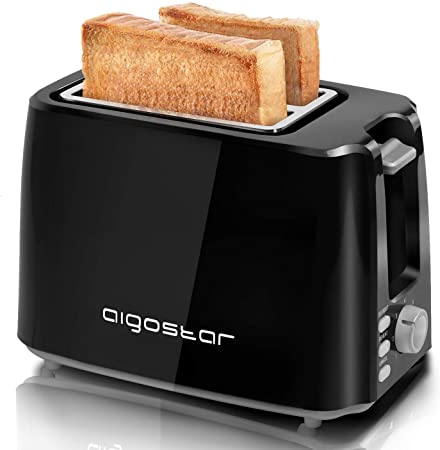 Chose a picture and write a sentence with your chosen ‘oa’ word.
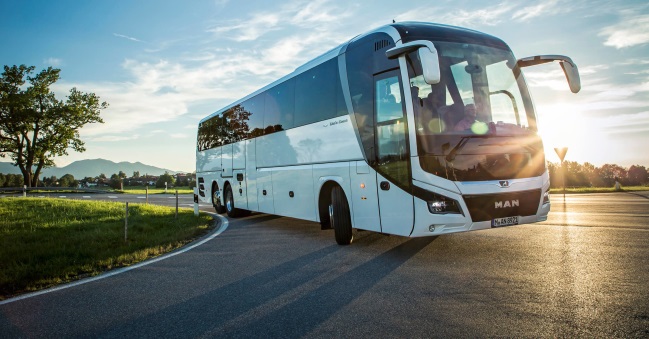 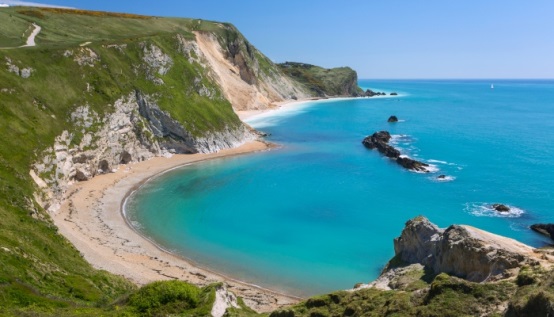 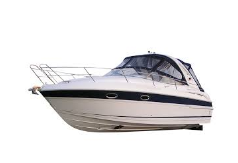 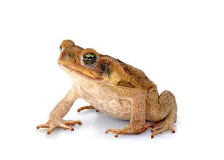 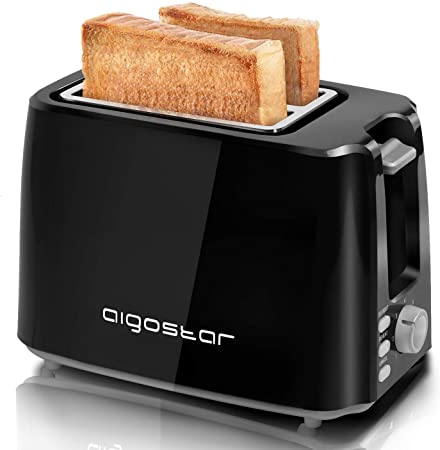 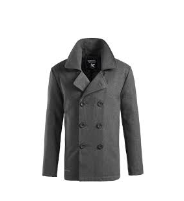 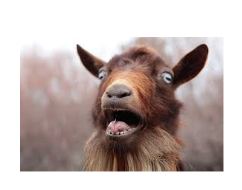 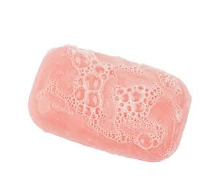 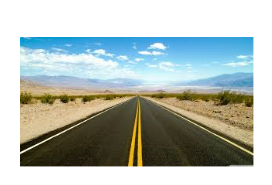